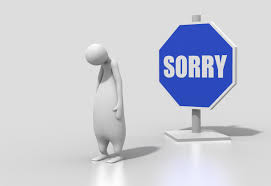 How to apologize Carely Villanueva and Sarah Hartley, 3/27
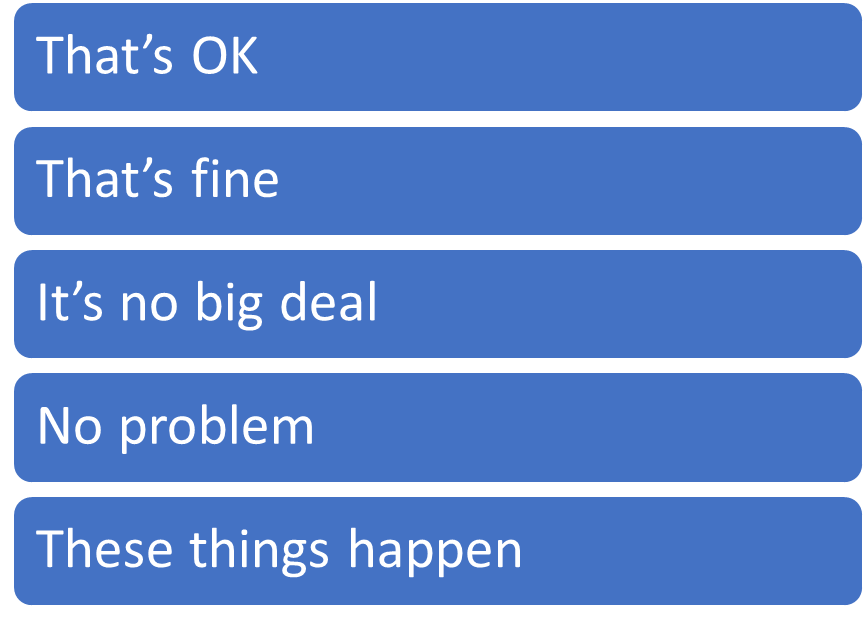 Informal Apologies
I’m sorry about + verb + (ing)
I’m so sorry …..
I really apologize for + noun or verb + (ing)
Sorry 
Sorry for that 
Please forgive me, I didn’t mean it
Formal Apologies
That’s quite all right
Please don’t worry about it.
I accept your apology.
Accepting responsibility
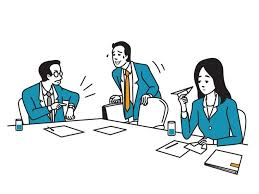 Examples
A: why are you late? We almost finished the meeting.
B: I’m terribly sorry. I had a car accident
Examples
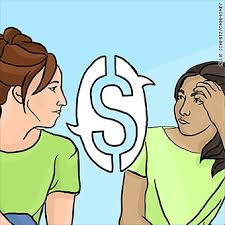 A: why didn’t you bring me my money?
B: I’m so sorry my friend. I really had to pay the rent. Next Thursday.
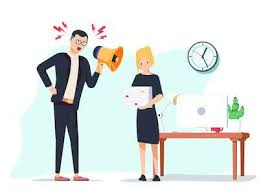 Examples
A: My sincere apologies for the mistake I made. Please be assured that this will never happen again.
B: That’s quite all right.
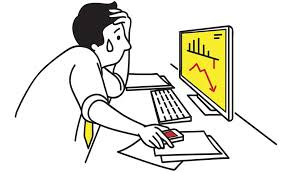 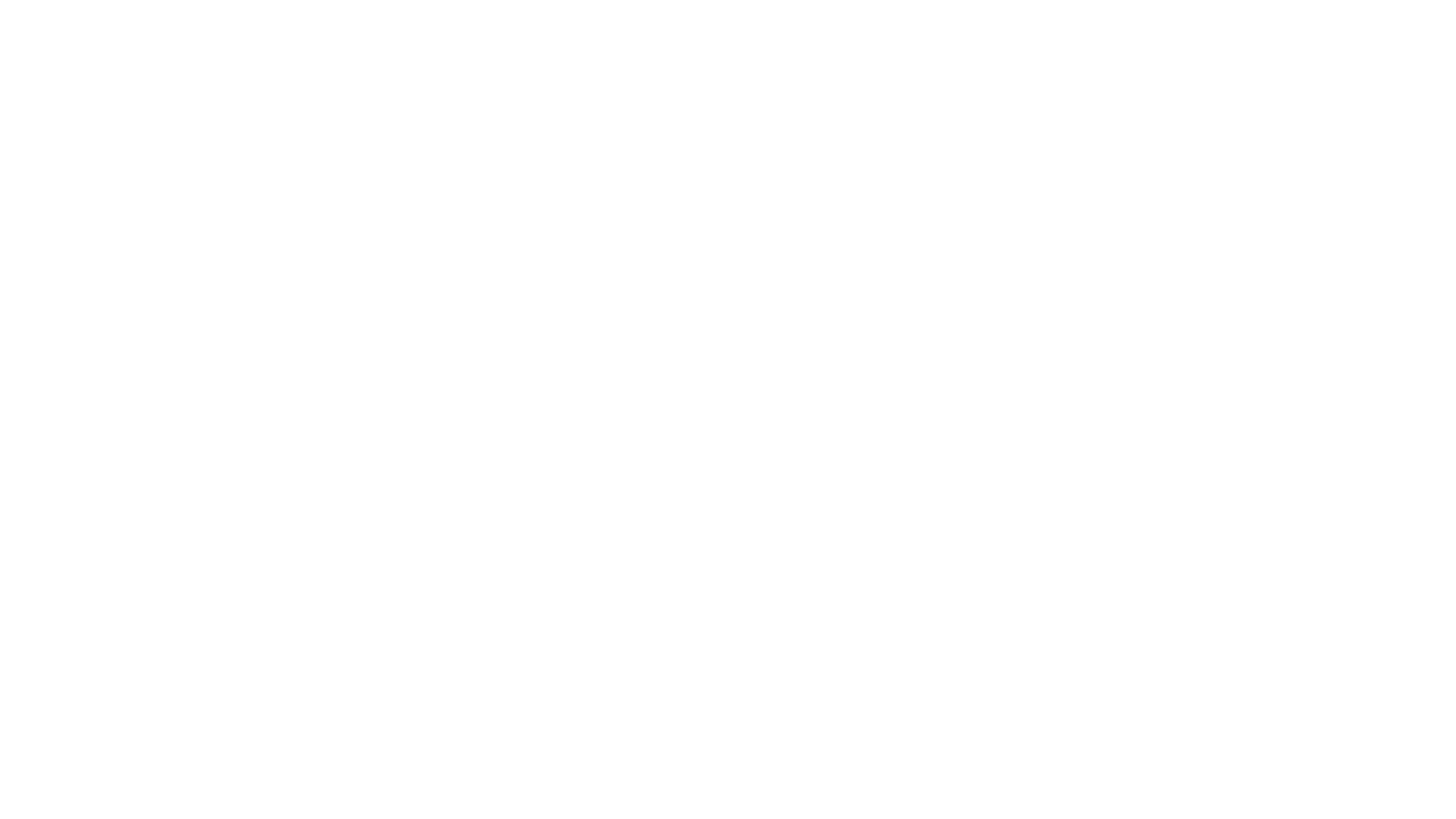 Your Turn
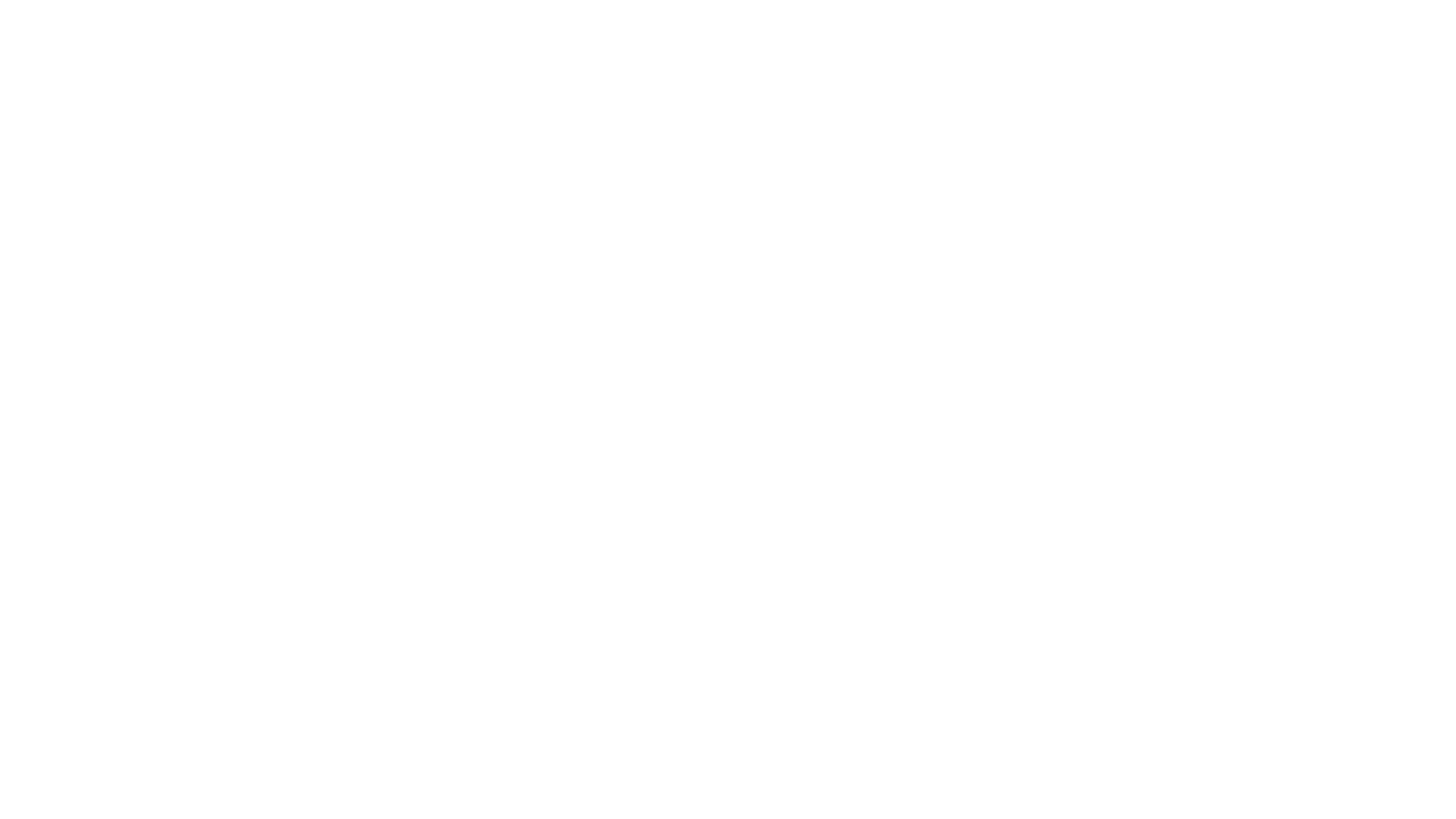 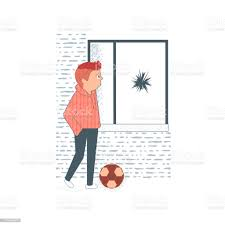 Situation 1
You are a child who has broken someone’s window
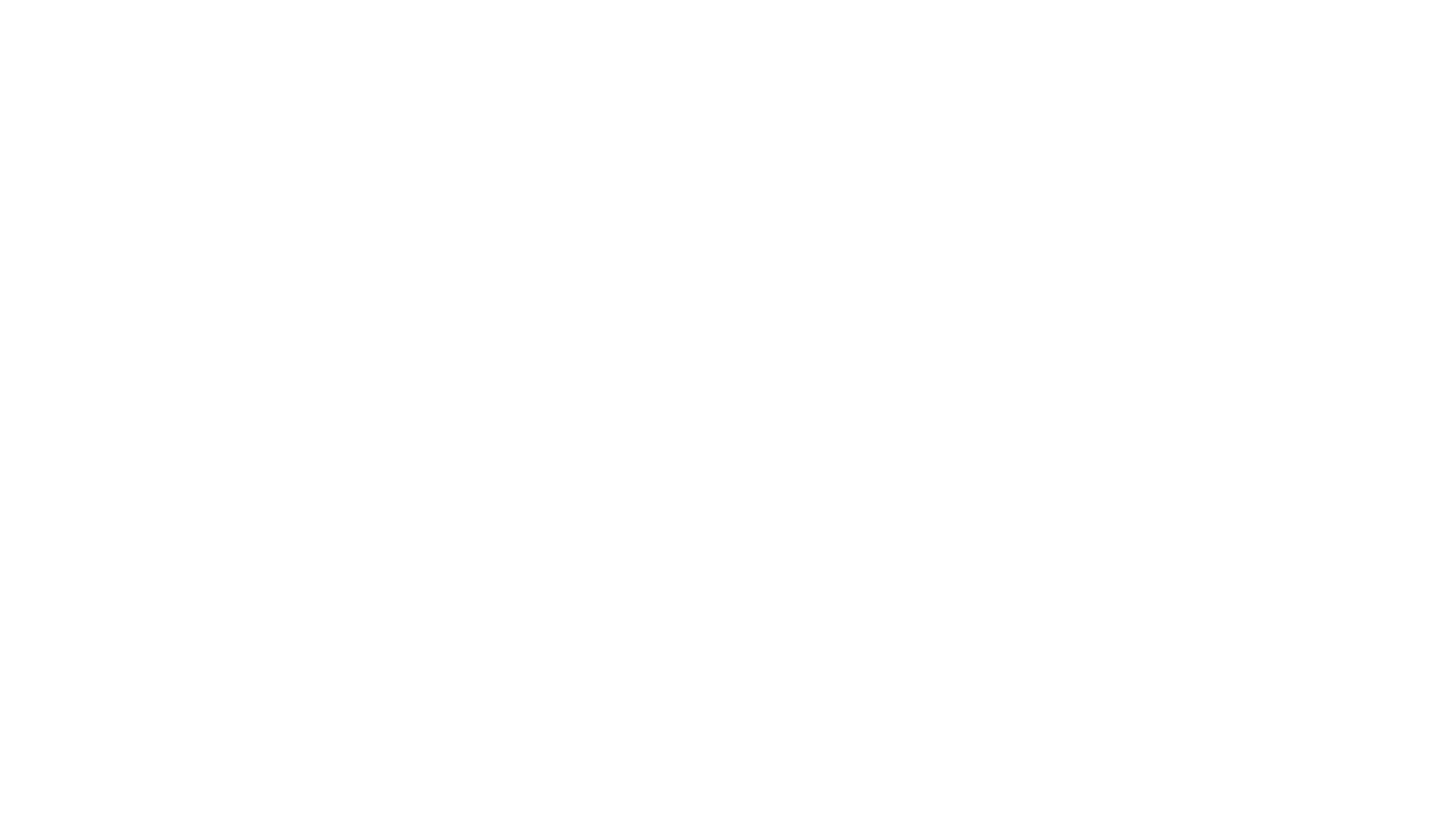 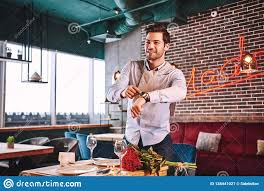 You have arrived late at a restaurant
Situation 2
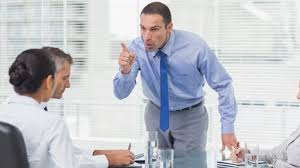 Situation 3
You didn’t follow your boss’ instructions.
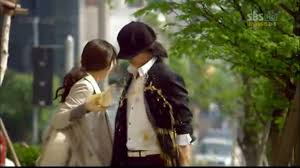 Situation 3
You have split someone’s drink.
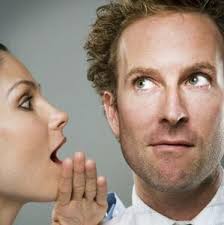 Situation 4
You didn’t hear someone.
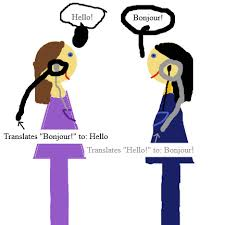 Situation 5
Someone is speaking a language that you don’t know.
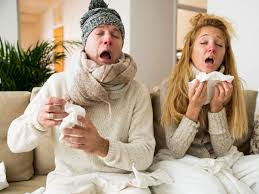 Situation 6
You have just blown your nose in front of someone.
Situation 7
Your accidentally burp after a big meal.
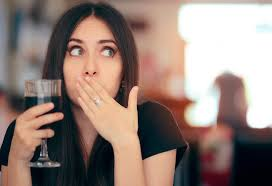 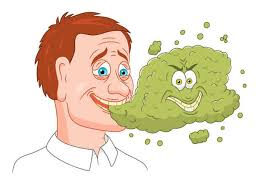